7- WORKING WITH ELECTRIC EQUIPMENT
The Accident Driven by Electric Current
  Most of these accidents are caused by the use of defective or unsuitable devices. Electrical current carrying parts should be well insulated.
  Electrical equipment in laboratories should be operated in accordance with the operating instructions of the company. Do not use wet or damp devices, shut down the device at the time of malfunction, or do not use defective devices. The devices must be properly insulated.
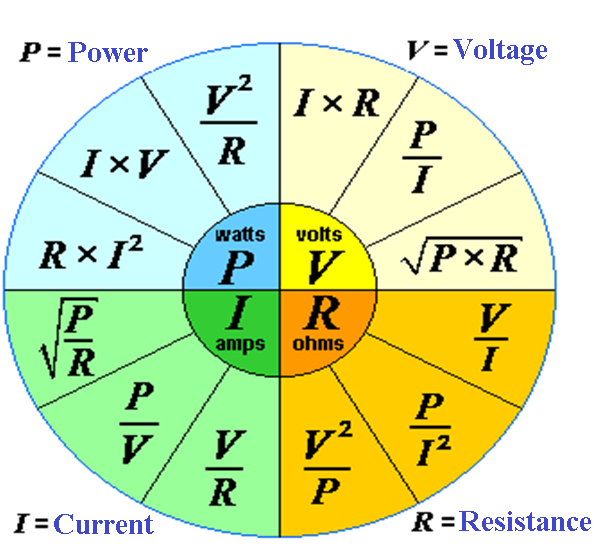 Physiological Effects of Electrical Current
The Ohm's Law can be applied to a human body exposed to electrical current. The resistance of the human body can be regarded as R = 1000 ohm. R = 1000 ohm body resistance, even at small voltages, large current intensity can occur. According to research results, in an alternating current of 50 Herz, the human body can withstand a current intensity of at most I = 25 mA. In direct current or high frequency current, this limit is slightly higher.
     When the electric current flows from the human body, the following effects are observed:
Factors influencing risk of death when exposed to electrical shock
Current intensity: Increasing the current intensity increases the risk of death. At the constant resistance the current intensity is proportional to voltage and there is a high current intensity at high voltage.Exposure duration: Increased exposure to electric shock also increases risk of death. Electrical fuses cut the circuit to shorten the exposure time.Electrical pathway: The risk of death increases when electrical current passes through the heart muscles.High voltage (over 600 volts): In addition to the increase in current intensity, high voltage causes the change of the dielectric constant of the skin, thus reducing the skin resistance. As a result, the risk of death increases due to more current passing from the body
I. Range (0 – 25 mA)
Slight increase in blood pressure, cramping in muscles over 10mA, hanging or sticking to the electric current source (upper limit of being able to move away from the current), long term breathing difficulty. This range is usually not lethal.
II. Range (25 – 80 mA)
If the heart is exposed to electrical current for more than 30 seconds, it may stop, resulting in difficulty breathing due to cramping into the muscles. This interval can cause death because of trembling in the heartbeat, no oxygen transfer to the affected cells, and no blood circulation.
III. Range (80 – 5000 mA)
Excessive blood pressure, difficulty in breathing, and vibrations of the heart flaps occur 0.3 seconds after the flow is exposed and sudden cardiac arrest is observed.
IV. Range (5000 mA -)
High voltage accidents are in this region. Often the heart stops during the flow. The thermal effect of the current occurs (burns). Burning occurs in the outer parts of the body. It can be deathly in a few days or weeks